Darragh O’Donoghue
Southern African Large Telescope Foundation (SALT)
&
Chris Clemens
Univ. of North Carolina
The talk will be restricted to optical / NIR 
spectroscopy and cover:
The history of ‘‘spectroscopes’’
Modern spectrograph technologies
Spherical optics: Offner spectrometers
Spherical gratings and spectrometers
Exemplary instruments
Costs & future development
The real story is how a grating and a spherical mirror can be used as a spectrometer:
grating
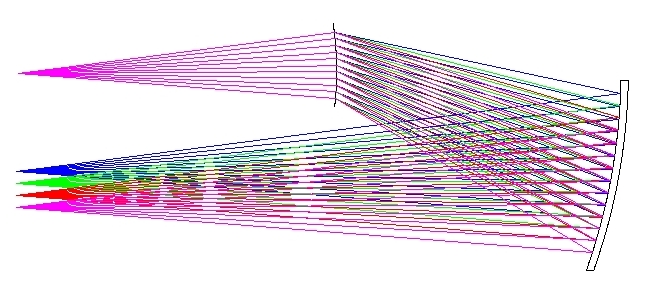 mirror
19th Century Spectroscopes
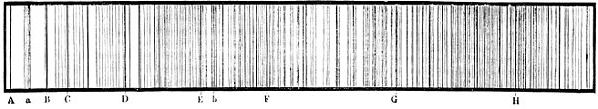 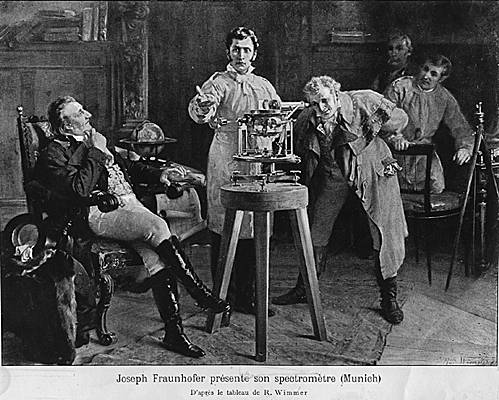 Prism
Telescope
Joseph von Fraunhofer’s drew the “lines” of the solar spectrum using the spectroscope he invented in 1820
JvF demonstrating his spectroscope
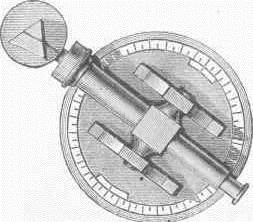 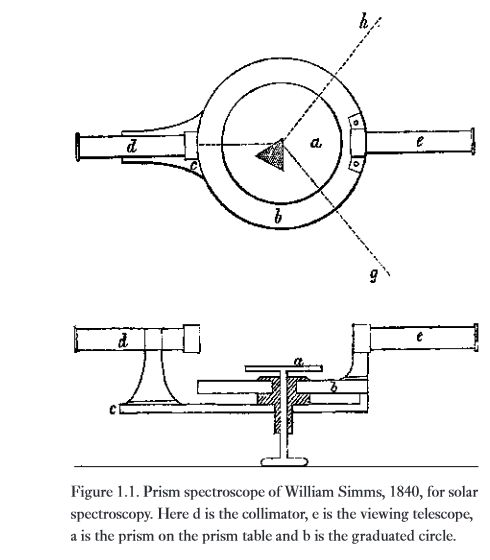 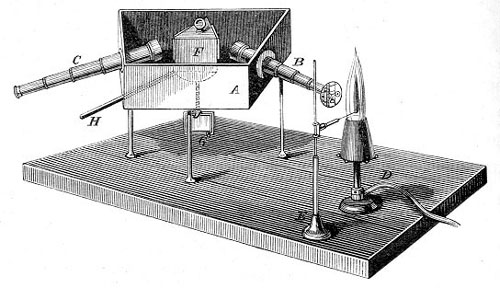 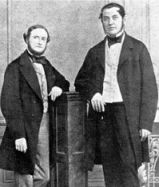 Kirchoff and Bunsen used the spectroscope to gain the first understanding of the physical nature of spectral lines, discovering many elements
Babinet and Simms introduced the collimator in France (1839) and England (1840) respectively.
Diffraction Gratings Replace Prisms
The first (not very useful) diffraction gratings were made by David Rittenhouse in Philadelphia in 1785 and von Fraunhofer in the 1821: they strung hairs/wires between two finely-threaded screws.
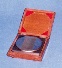 In the late 1800s, Rowland made very accurate engines for ruling gratings on speculum which became the dispersers almost exclusively used for several decades all over the world.
Holographic gratings were invented in the late 1960s, and are made by etching photoresist with a powerful laser interference pattern; but their efficiency is modest because they are surface relief gratings without a blaze.
High efficiency Volume Phase Holographic (VPH) gratings, which have refractive index variations “written” by an interferogram, came into astronomy in the 1990s, and have since become the dispersing element of choice.
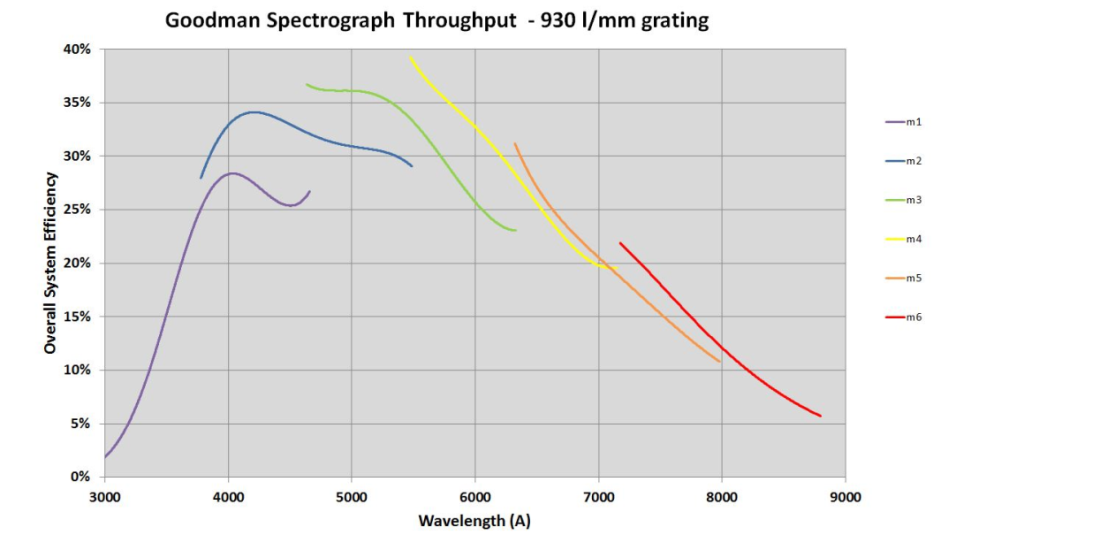 Overall telescope + instrument efficiency vs wavelength
0     10      20     30     40(%)
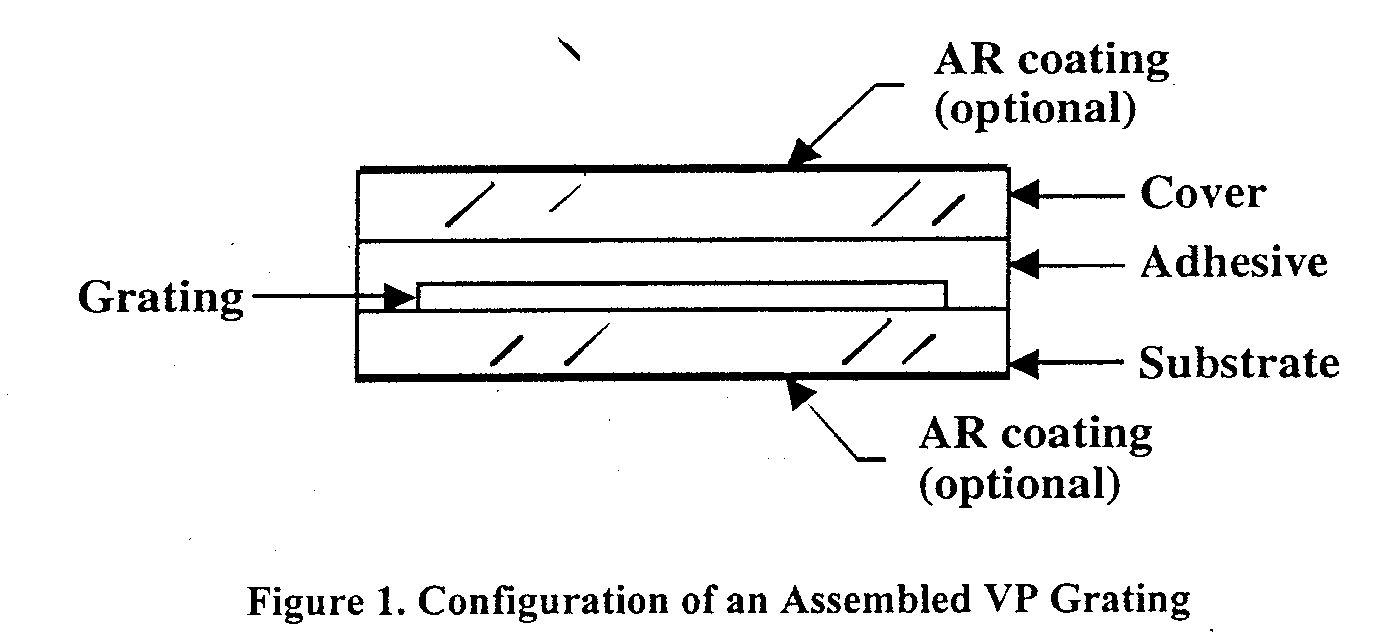 Dichromatedgelatin
300   400    500     600    700    800 (nm)
Mirrors in spectrographs
Until the end of the 19th century, collimators and cameras of spectroscopes were exclusively comprised of lenses. 
 	Mirrors were introduced by Ebert (1889) & Fastie (1952), and Czerny & Turner (1930): but suffered from poor image quality and field of view.
 	With the invention of corrector plates by Schmidt (1931) and Maksutov (1944), astronomical spectrographs adopted catadioptric designs from ~1950.
Catadioptric spectro-graphs from 1950 - ~1980s
Ebert (1889)-Fastie (1952)
Czerny-Turner (1930)
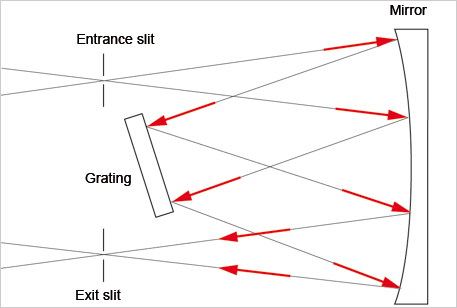 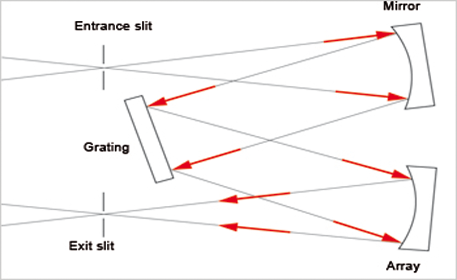 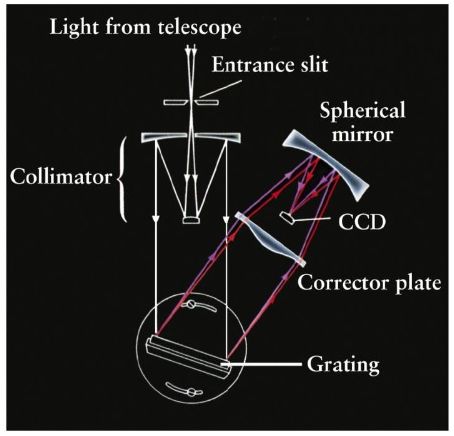 Almost all commercial instruments are of the Czerny-Turner design (but with correction)
Modern Optical / NIR Spectrographs
Modern astronomical spectrographs require high multiplexing, and high efficiency to target very faint objects. Technology has been pushed to the limits:

	Mirrors have gone out of favour owing to obscuration in the beam by	the detector; lenses have made a comeback. But there has been a price:
 	Many lens elements are required (10-20) which are often large & heavy:  	up to 600 mm in diameter: costly and optomechanically challenging.
 	Almost all designs include one or more CaF2 / FK51 elements:
 CaF2 has wonderful dispersion properties but it is expensive, and    mechanically and thermally fragile
 	To meet alignment tolerances of ~25 micron, optomechanics are hard.
 	Expensive anti-reflection coatings are required.
 	As telescope size increases, so does the spectrograph: a 10 m	telescope may typically have a low/med res spectrograph of ~2 metre	in linear dimension. ELTs are facing a  x3  further increase.
IMACS on Magellan
GMOS on Gemini
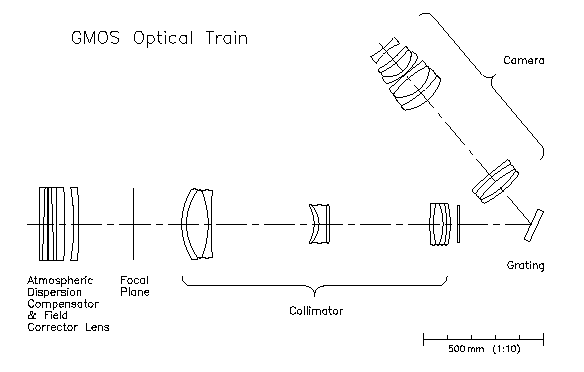 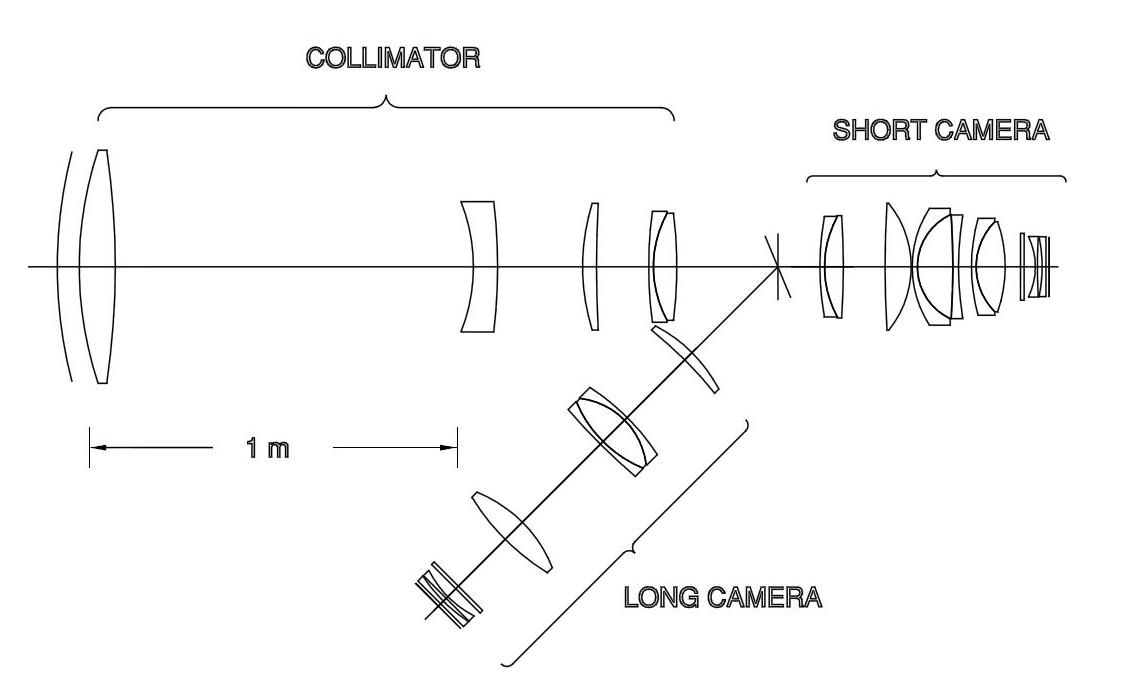 1 m
1 m
600 mm
MOBIE on TMT
RSS on SALT
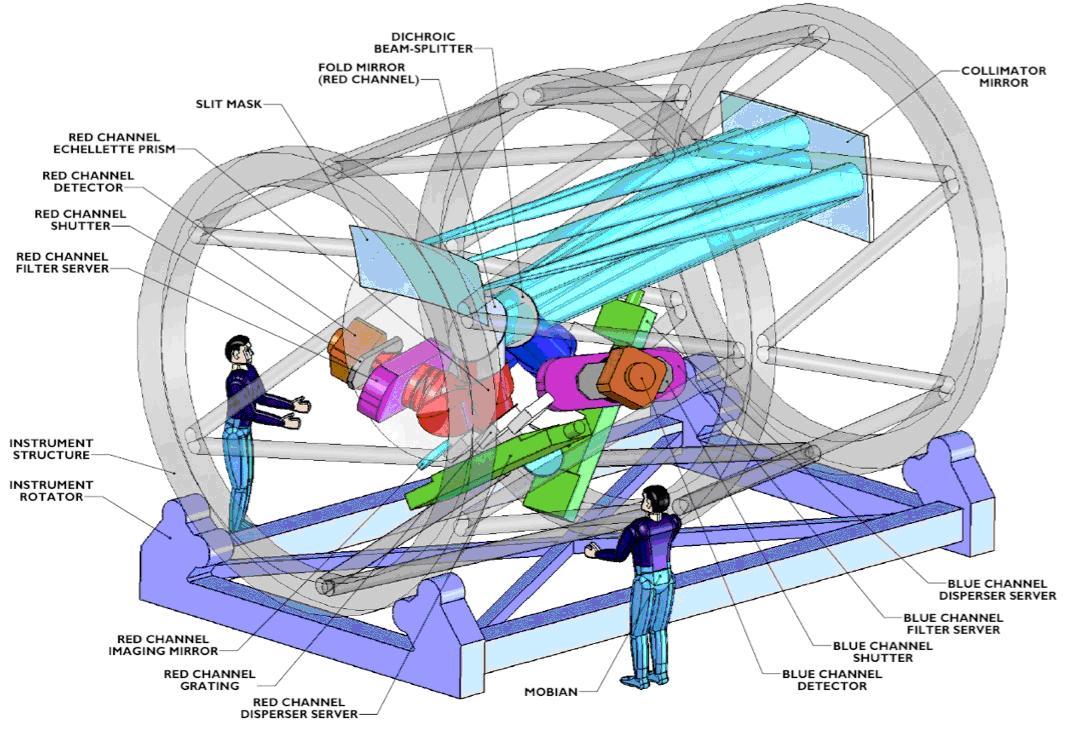 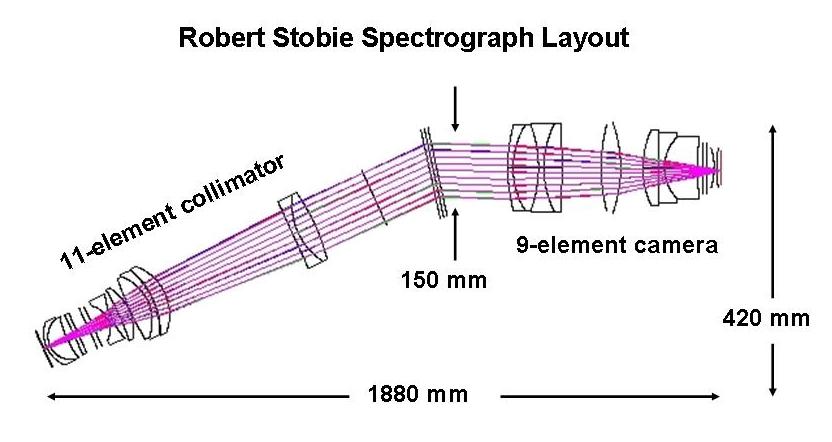 1.8 m
½ the lenses are CaF2
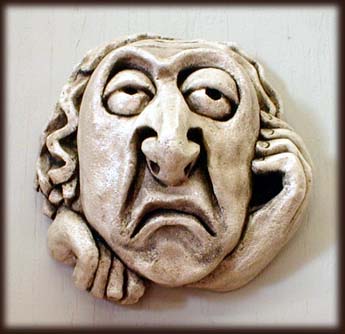 Is There An Easier Way?
Revisiting mirrors:
A major problem is self-obscuration – the detectorsitting in the beam
Solution: use mirrors off-axis
Mirrors have 4 x the focusing power of lenses, so usually only 1 needed
Focal length (mirror) = R / 2; focal length (plano-convex lens) ~ 2 R
Mirror optical designs are usually very compact (they are folded)
Off-axis mirror usage - what is the problem? Answer – huge astigmatism
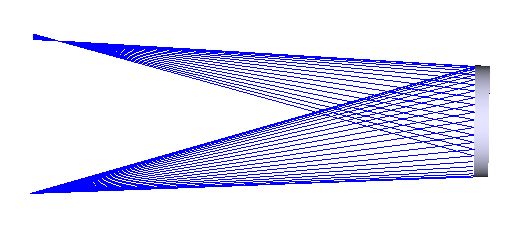 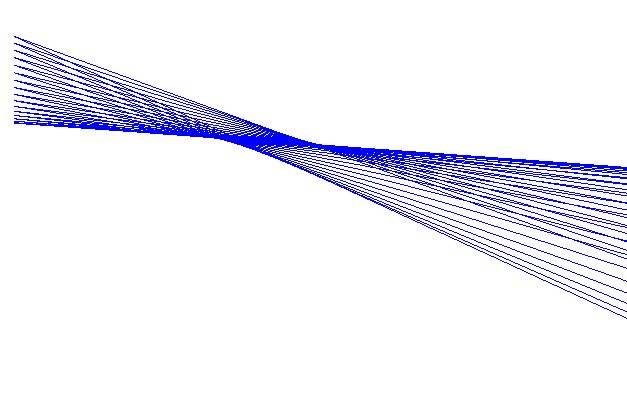 Image
1 mm
(not 2 CCD pix = 30 microns)
Point source30 mm off axis
50 mm, F/4spherical mirror
Enter The Dyson and Offner 1-to-1 Relays
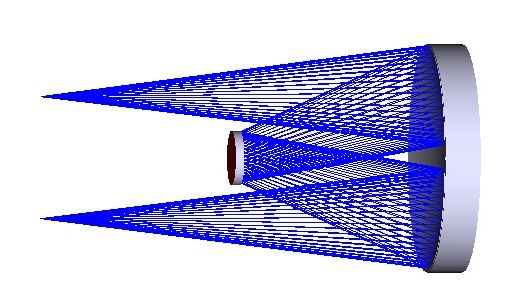 Offner relay
Identical spherical 3rd mirror,radius R
Image
Invented in 1973by A. Offner for lithography
Convex 2ndmirror, radius R/2
Concave spherical1st mirrorradius R
Object
EXCELLENT image quality: corrected for all 5 primary optical aberrations: 
The astigmatism from the first reflection is balanced by equal and opposite astigmatism from the third as well as …
… field curvature balanced. True only if Petzval sum is 0: 
	∑ 1 / Ri = 0 , 	Ri  is the radius of the i-th mirror
     Offner:   (1 / R)   -   (2 / R)   +  (1 / R)   =  0
                       1st mirror       2nd mirror      3rd mirror
Offner Spectrometers:
Replacing the convex secondary in an Offner relay by a convex grating was suggested by Thevenon, as reported by Mertz (1977), thereby producing an imaging spectrometer using a curved disperser. 

The light impacting the grating is not collimated, spherical mirrors provide the focusing power in an excellent imaging design, and their off-axis deployment means no obscuration.
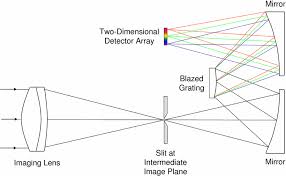 Spectrum on detector
Tertiary mirror
Convexgrating
Primary mirror
EntranceSlit
Telescope
Collimated and Spherical WavefrontsImagers and Spectrometers
Since Fraunhofer, Babinet, Simms, Kirchoff and Bunsen, spectrometers have used flat dispersers (prisms and gratings), requiring collimators and cameras to turn spherical wavefronts from point sources (or slits) into flat wavefronts and back again.
Offner optics based solely on spherical wavefronts. They are simple, compact (no collimator needed; folded), and have excellent image quality.
Offner spectrometers have almost exclusively been used on space platforms: 
Earth observation satellites (from JPL): Mouroulis and collaborators
Solar system missions (e.g. Cassini)
Astronomy satellites (e.g. Gaia)
The ‘fly in the ointment’ is: spherical dispersers are required. 
	Convex gratings are hard to make and expensive
	(Rowland produced concave mirror gratings, not used in astronomy	because of the limited field of view and efficiency)
Needed:An inexpensive, efficient convex grating
As mentioned, VPH gratings are the dispersers of choice for optical/NIR instruments because of their remarkable efficiency (w.r.t. surface relief gratings). 

My co-author, Chris Clemens, is one of only ~3 commercial suppliers of astronomical VPH gratings in the world.
In 2012 February, Chris succeeded in making a prototype spherical VPH grating for use in a spectro-meter I designed, and which we call the Half Offner.
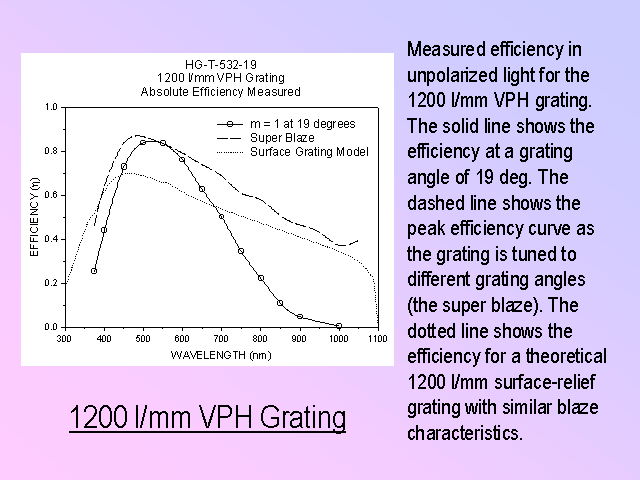 Super blaze curve
Traditionalsurface relief
The first “Half Offner”-type spectrograph design using VPH gratings
The grating is used in double pass: on the first pass, the light is undiffr-acted (i.e. in zero order)
After reflection off the rear surface, it is diffracted efficiently in first order
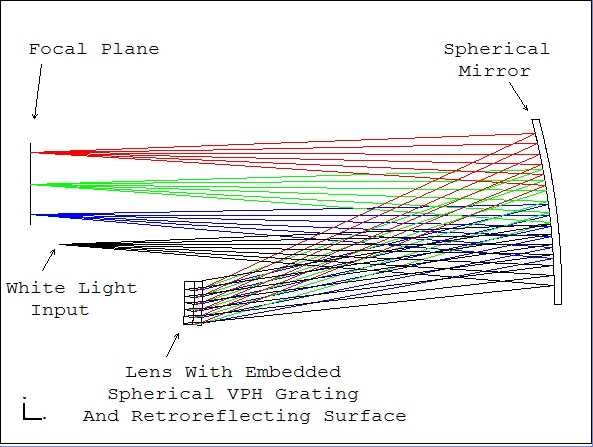 Lens 2
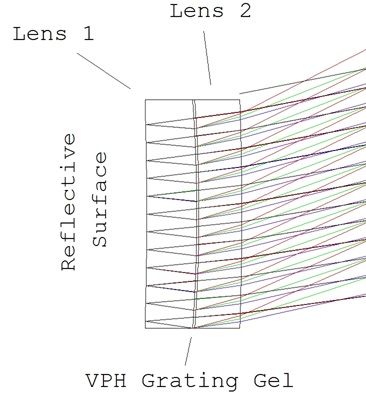 Lens 1
Reflective rear surface
VPH grating: dichromated gelatin
Proof Of Concept Prototype: 2012 May-JuneDesign, procurement, commission and testing in 6 wks
1 x off-the-shelf spherical mirror, 50 mm in diameter, from Optosigma
2 x off-the-shelf meniscus lenses from JML Optical …
… turned into a curved VPH grating in Chris’ lab
Some optical bench fixturing
We only got eyeball estimates of performance (due to time limits): looked
					   good..BUT measurements still needed
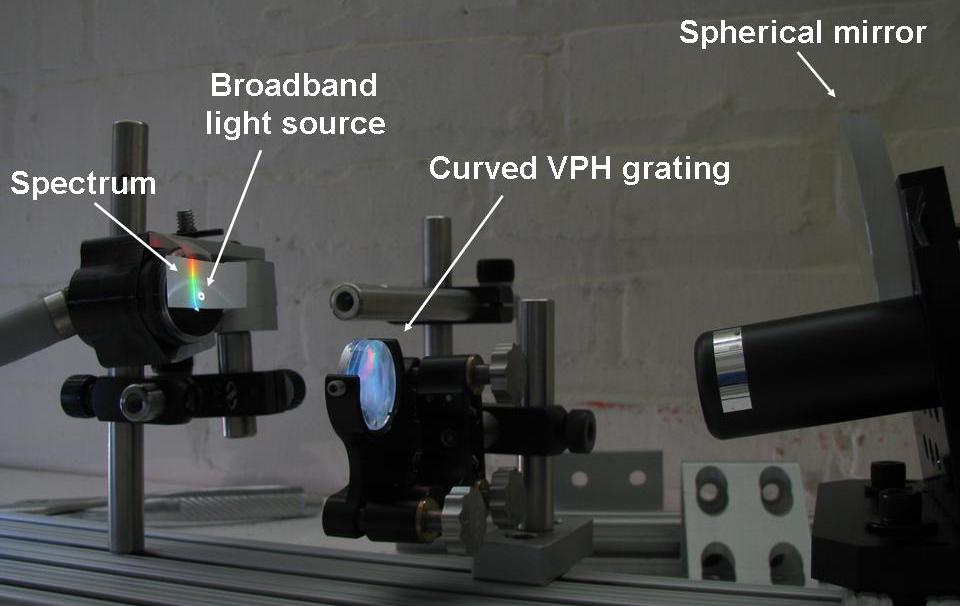 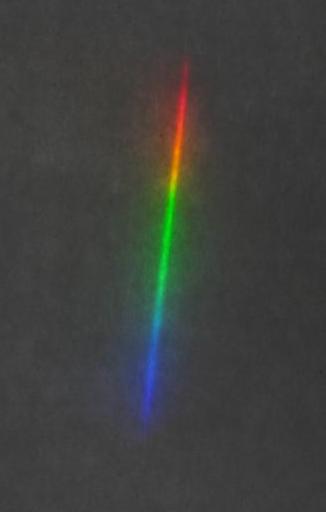 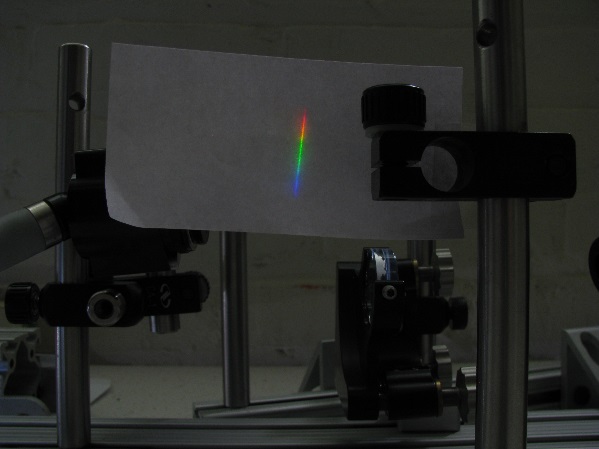 20mm
Resulting spectrum
Layout of the mini prototype
A new vista in spectrometer design has opened
Design space is largely unexplored. Here are the spherical grating    spectrometers of which I am aware:
 Offner spectrometers
 Dyson spectrometers
 Headwall spectrometer. Unknown to us at the time we designed and built the “toy” Half Offner, Headwall Photonics have a patent  on a design very similar to the Half Offner, but with a surface relief convex grating (only information is in the patent)
 An entirely new and even simpler design arises from the    realization that the astigmatism of a spherical mirror, used off-axis,    is perfectly balanced by the astigmatism of a spherical grating. The:
	Spherical Transmission Grating Spectrometer
STGS-type spectrometers
‘Ideal’ spherical transmission grating
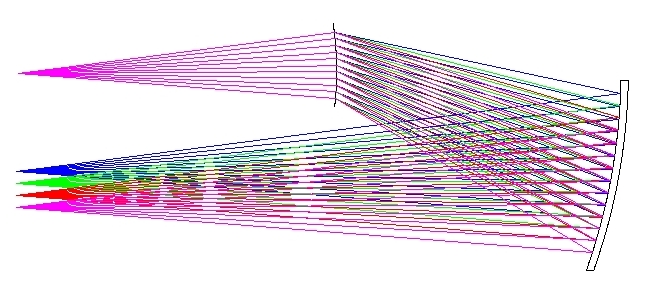 Entranceslit
Diffraction-limitedimage quality: almostall light inside Airy disc
Focalplane
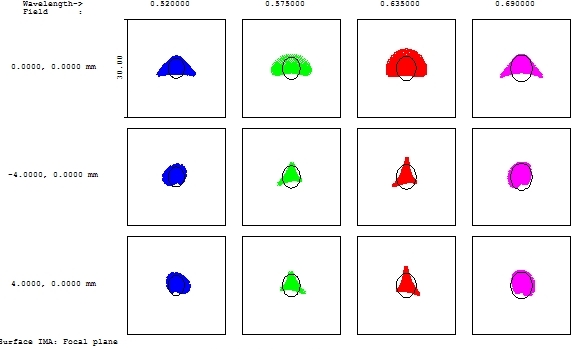 5200-6900 A
R ~ 1000
A real system: a sphericalVPH transmission grating:
Sphericalmirror
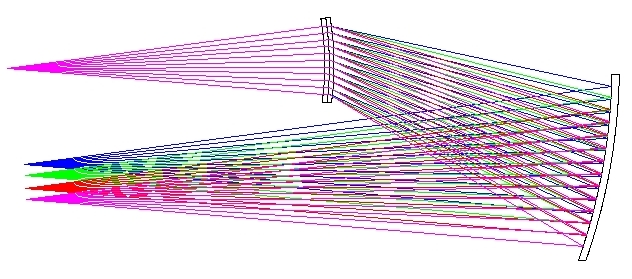 30 micron boxes: 2 CCD pixels
A replacement for the Czerny-Turner design?
Teaching instruments?
500 mm
STGS-type double beam spectrometer
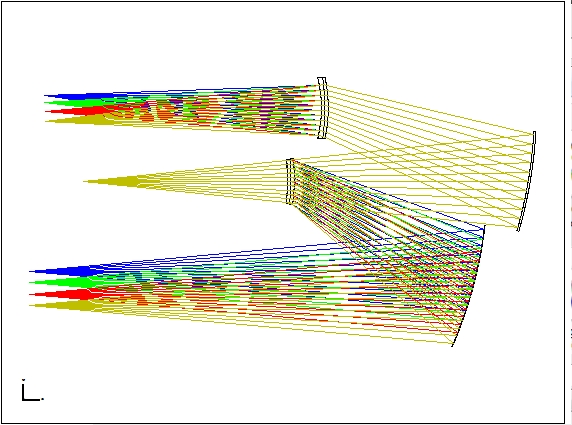 Undiffracted in first order by passage through G1
Red arm: 6350-8400 A
G2
“Reverse” STGS
Entranceslit
G1
M2
“Forward” STGS
Diffracted infirst order by G1
M1
Blue arm: 5200-6900 A
Light not diffracted in first order by G1 (via M1) passes to G2 (via M2)
No dichroic break, maximum efficiency at overlapping wavelengths
Real instruments 1: STGS spectrometer: VIRUS-like
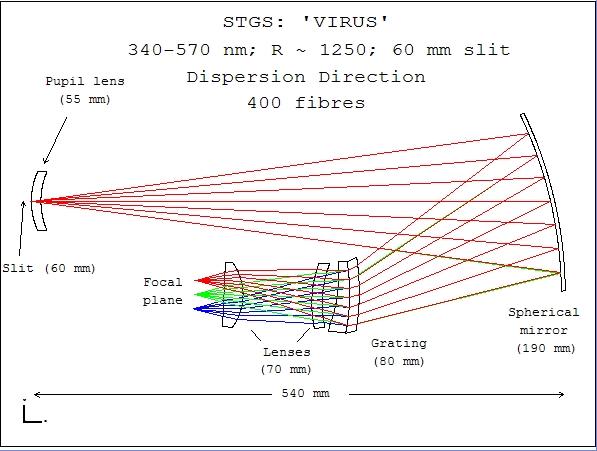 Sphericalcameramirror
Asphericcorrector
Sphericalcollimatormirror
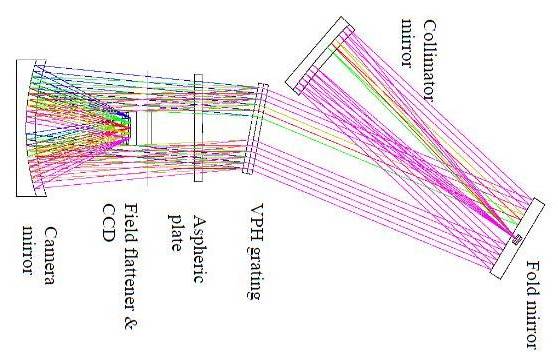 Field-flatteninglens and CCD(in beam)
VPH  grating
Slit
& fieldlens
Foldmirror
HET Virus
** Obscured (detector in beam) **
3 mirrors (spherical or flat)
1 large and 1 small aspheric lenses
1 small spherical lens
80 micron spatial resolution
1 on McD 107-in, ~150 soon on HET
STGS
** Unobscured **
Smaller optics
1 spherical mirror
3 small spherical lenses
40 micron spatial resolution
both have:
3400 – 5700 Ang
Resolution 700 - 1200
60 mm slit
Real instruments 2: As a X-disperser and camera in an echelle spectrometer
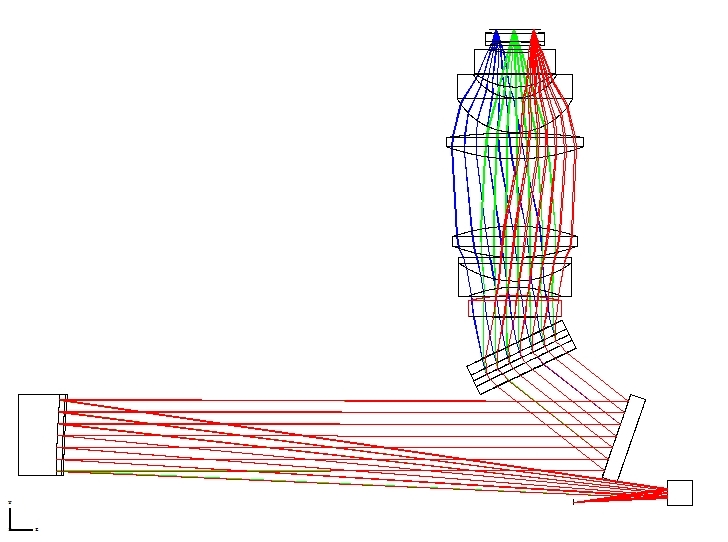 Spherical mirror(200 mm)
9-element refractive camera with 3 x CaF2 lenses(150-200mm)
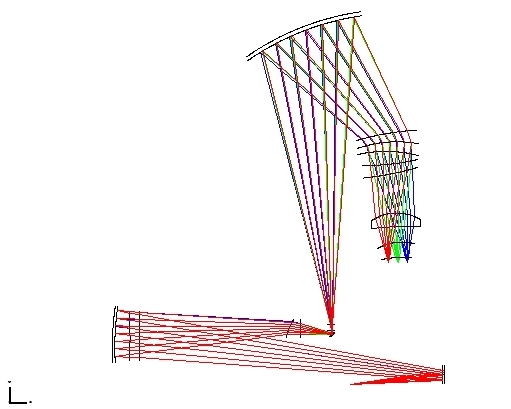 90 mm        VPH  grating
SALTHRS
STGS-type
3-element refractive camera(80 mmlenses)
170 mm        VPH  grating
Pupilre-imaging mirror
Slit re-imaging
Foldmirror
Dichroic
From echelle
From echelle
Dichroic
STGS X-disperser & camera
Unobscured
Smaller and robust optics: all fused silica or BK7
80 x 120 mm VPH grating
1 spherical mirror (200x280 mm)
4 spherical lenses (80 mm)
SALT HRS Blue 
9-element refractive camera
3 large CaF2 lenses, 150-200 mm in diameter
170 mm VPH grating
Both systems are fed by the same fibres and echelle grating. Resolution is 64000.
Cost Of Low Resolution VIRUS-like STGS Hardware
Optics:
180 mm spherical mirror				$   4000
70 mm curved VPH grating (recurring cost)	$   7000
3 x 80 mm BK7 or fused Si field lenses		$   9000
Optics coatings					$   3000
Integral field unit				$   8000

Mechanics:						$   2000

Electronics & software:				$   5000

Detector & software:
1 x 25 mm EMCCD:				$ 37000

								$ 75000

	This is the cost for a 1-off – should be much cheaper for many.
Future Developments:

50 mm grating manufacture and lab testing to verify expected efficiency and image quality
Coupling to IFU into a prototype instrument for SALT :
R ~ 1000 spectrograph
380 – 760 nm
Point sources: transients; SNe follow-up
4.5” on sky on SALT
F/~4 pseudo-slit:19 x 100 micron fibers(+ 40 mucladding)= 2.7 mm
re-arranged to
19 hexagonal lensletswith pitch of 200 mucoupled to 19 x 100 micron optical fibres
Prototype Instrument:
R ~ 1000
IFU coupled
380 – 760 nm
Point source spectroscopy
314 mm
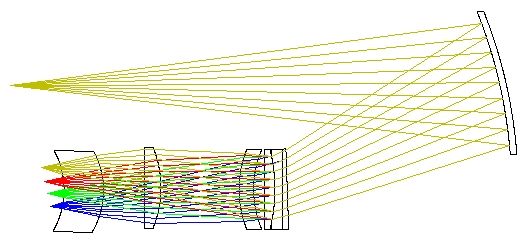 Entrance slit: 10 mm long IFU fed at F/4
90 mm
Dispersed focal plane 
at F/2
All lenses are BK7

Almost all optics are COTS from CVI Melles-Griot or Edmunds Optics.
Grating
50 mm
Summary and Conclusions
Spherical grating spectrographs are a compelling alternative to those using planar wavefronts and dispersers. They are:
Very simple
Compact, *very compact* if IFU-fed  (eases optomechanics)
Very inexpensive ( 1 x 19-fibre IFU instrument ~ $100k )
Mirrors provide most of the power but they are not obscured
Minimal number of optical components … so … efficient
Can be fed by traditional longslit (more compact with an IFU)
Apart from the optical astronomy, potential usage in:
The infrared (put the whole thing in the fridge) 
The far UV (only 1 reflection) (but not a VPH grating, of course)
Hyperspectral imagers for Earth resources or astronomy (very compact) (from satellites or planes)
Laboratory spectrometers (simple and compact )
Plans are advanced for a proof-of-concept R ~ 1000 instrument with 1 IFU to be tried initially on the SAAO 74” telescope and then on SALT.